Подготовка учащихся к  всероссийским проверочным работам и итоговой аттестации по биологии
Акулов А.А., ведущий научный сотрудник отдела сопровождения ФГОС, доцент, канд. биол. наук 
 Институт развития образования Пермского края (ул.Екатерининская, 210)aaalexperm@yandex.ru
Единая система оценки качества образования в России включает ВПР, НИКО, ОГЭ-9, ЕГЭ, международные исследования TIMSS, PIZA (https://yadi.sk/i/mJy3_WfJMBrV9w)
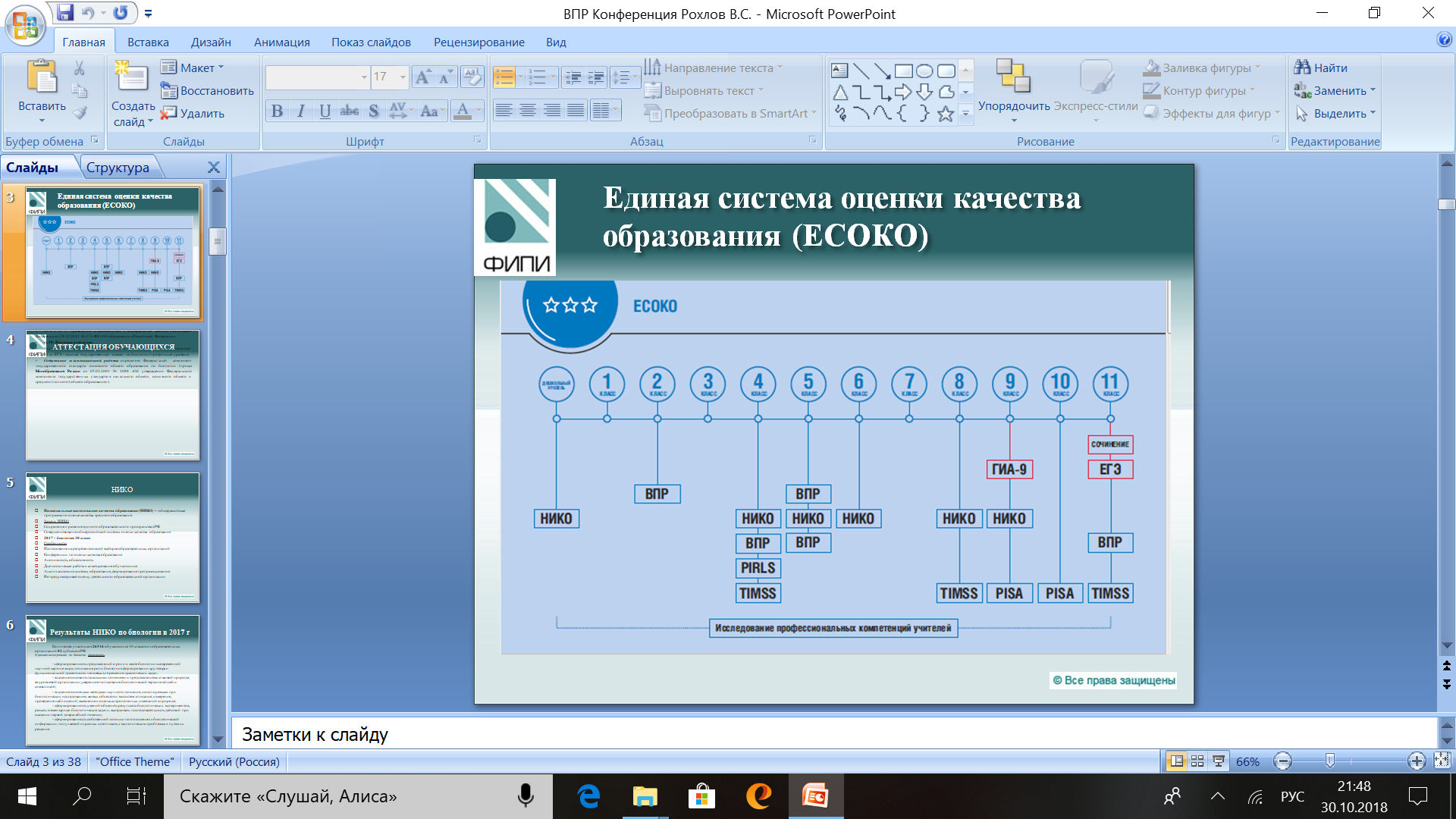 Всероссийские проверочные работы (ВПР) – итоговые контрольные работы по предметам, изучаемым на базовом уровне. Задачи ВПР:
- оценка уровня обученности обучающихся по годам обучения;
-поддержка введения Федерального государственного образовательного стандарта;
-создание для образовательных организаций, регионов механизма объективной самооценки.
Общие результаты ВПР в Пермском крае в 2016-2017  учебном  году 
в 5-х классах 
Предмет   Количество  участников  Первичный балл   Тестовый балл (5-балльная шкала)
Биология                         24812                13,09 (max 22)                  3,4
Общие результаты ВПР в Пермском крае в 2017-2018  учебном  году 
в 6-х классах
Предмет  Количество  участников   Первичный балл   Тестовый балл (5-балльная шкала) 
Биология             24335                              17,69                                   3,3 
Общие результаты ВПР в Пермском крае в 2016-2017 учебном году  
в 10-11-х классах
Биология (2205 чел.)              Средний первичный балл 19,0 (максим. 31)
Общие результаты ВПР в Пермском крае в 2017-2018 учебном году  
в 11-х классах
Биология (4590 чел.)    Средний первичный балл 19,42 (максим. 31)    
Тестовый балл (5-балльная шкала)- 3,8
Пятиклассники Пермского края хорошо справились с заданиями 1(1), 2, 7. Сложными для участников обследования оказались задания  3 и 6.
Пример задания 3.
Рассмотрите изображение листа сирени и опишите его по следующему плану: форма листа, жилкование листа, тип листа по соотношению длины и ширины листовой пластинки (без черешка) и по расположению наиболее широкой части. Используйте при выполнении задания линейку и карандаш.  
 ИЛИ 
Рассмотрите фотографии собаки породы немецкий пинчер и опишите её по следующему плану: окрас собаки, форма ушей, форма хвоста. 
Пример задания 6.
Используя приведённую ниже таблицу, ответьте на вопросы.  
В семенах какого растения содержится больше всего минеральных солей? 
В семенах каких растений содержится более 10% воды? 
 В семенах какого растения содержится большего всего белков, жиров и углеводов?
Результаты пятиклассников по биологии оказались ниже среднероссийских.  У наших пятиклассников больше результатов «низких» и «ниже среднего» и меньше «средних» и «высоких».   Достаточно хорошо участники справились с заданиями на выявление уровня умений выделять существенные признаки биологических объектов, различать на рисунке основные части (органы, системы органов) биологического объекта.  Пятиклассники показали достаточное понимание основных процессов жизнедеятельности.  Трудными для выполнения оказались задания, требующие умений использовать методы описания биологических объектов по определённому плану, биологические термины в заданном контексте.
БИОЛОГИЯ, 10-11 класс 
ВПР по биологии проводилась с целью итоговой оценки учебной подготовки выпускников, изучавших школьный курс биологии на базовом уровне. Доля низких результатов обучающихся 11-х классов Пермского края значительно превышает среднероссийский показатель, а доля высоких результатов ниже среднероссийского показателя. 
Результаты             «низкие»   «ниже среднего»   «средние»  «высокие» 
Пермский край             6,4                48,7                          38,5              6,4 
РФ                                 2,0                 33,0                          54,0            11,0
Для участников всех групп одни и те же задания оказались  в большей степени легкими (задания 3 и 10)  или сложными (задания 13 и 14). 
 Пример задания 14. На рисунке изображён кордаит – вымершее древесное голосеменное растение, обитавшее 370–250 млн лет назад.  
Используя фрагмент геохронологической таблицы, определите эру и периоды, в которых обитал данный организм. Какие растения были их возможными предками? 
Господство голосеменных-мезозойская эра, юрский период. Возможные предки - древовидные папоротники. 
С высокими результатами все участники справились с заданиями 10(2) и 12.
Большинство наших участников имеют от 15 до 26 первичных баллов. В среднем по России большее число участников приходится на диапазон от 18 до 27 баллов.
Участники ВПР по биологии показали достаточно хорошие знания  истории эволюционных идей, гипотез происхождения жизни, экологических факторов и биосферы как глобальной экосистемы. Сложными оказались задания, проверяющие знание химического состава клетки, строения клетки, причин устойчивости и смены экосистем.
При подготовке к ВПР рекомендуется ознакомиться с образцом и описанием проверочной работы по биологии. Для достижения высоких результатов при выполнении проверочной работы рекомендуется в учебном процессе увеличить долю самостоятельной деятельности учащихся, как на уроке, так и во внеурочной деятельности. Также необходимо акцентировать внимание на выполнение творческих, исследовательских заданий. Для выработки умений решать задачи необходимо отрабатывать алгоритмы их решения. Особое внимание следует уделять заданиям на установления соответствия и сопоставление биологических объектов, процессов, явлений, и конечно, на задания со свободным развернутым ответом, требующих от учащихся умений обоснованно и кратко излагать свои мысли, применять теоретические знания на практике. 
При изучении соответствующих разделов курса биологии следует обратить внимание на формирование у учащихся работать с текстами, рисунками, иллюстрирующими биологические объекты и процессы, выявлять причинно-следственные связи, обосновывать  выводы с применением биологических знаний.
Результаты НИКО по биологии в 2017 г
Количество участников 26316 обучающихся 10 классов из образовательных организаций 82 субъектов РФ
В рамках исследования по биологии проверялись:
- сформированность представлений о роли и месте биологии в современной научной картине мира; понимание роли биологии в формировании кругозора и функциональной грамотности человека для решения практических задач;
- владение основополагающими понятиями и представлениями о живой природе, ее уровневой организации; уверенное пользование биологической терминологией и символикой;
- владение основными методами научного познания, используемыми при биологических исследованиях живых объектов и экосистем: описание, измерение, проведение наблюдений;
выявление и оценка антропогенных изменений в природе;
- сформированность умений объяснять результаты биологических экспериментов,
решать элементарные биологические задачи, выстраивать последовательность действий при оказании первой доврачебной помощи;
- сформированность собственной позиции по отношению к биологической информации, получаемой из разных источников, к экологическим проблемам и путям их решения.
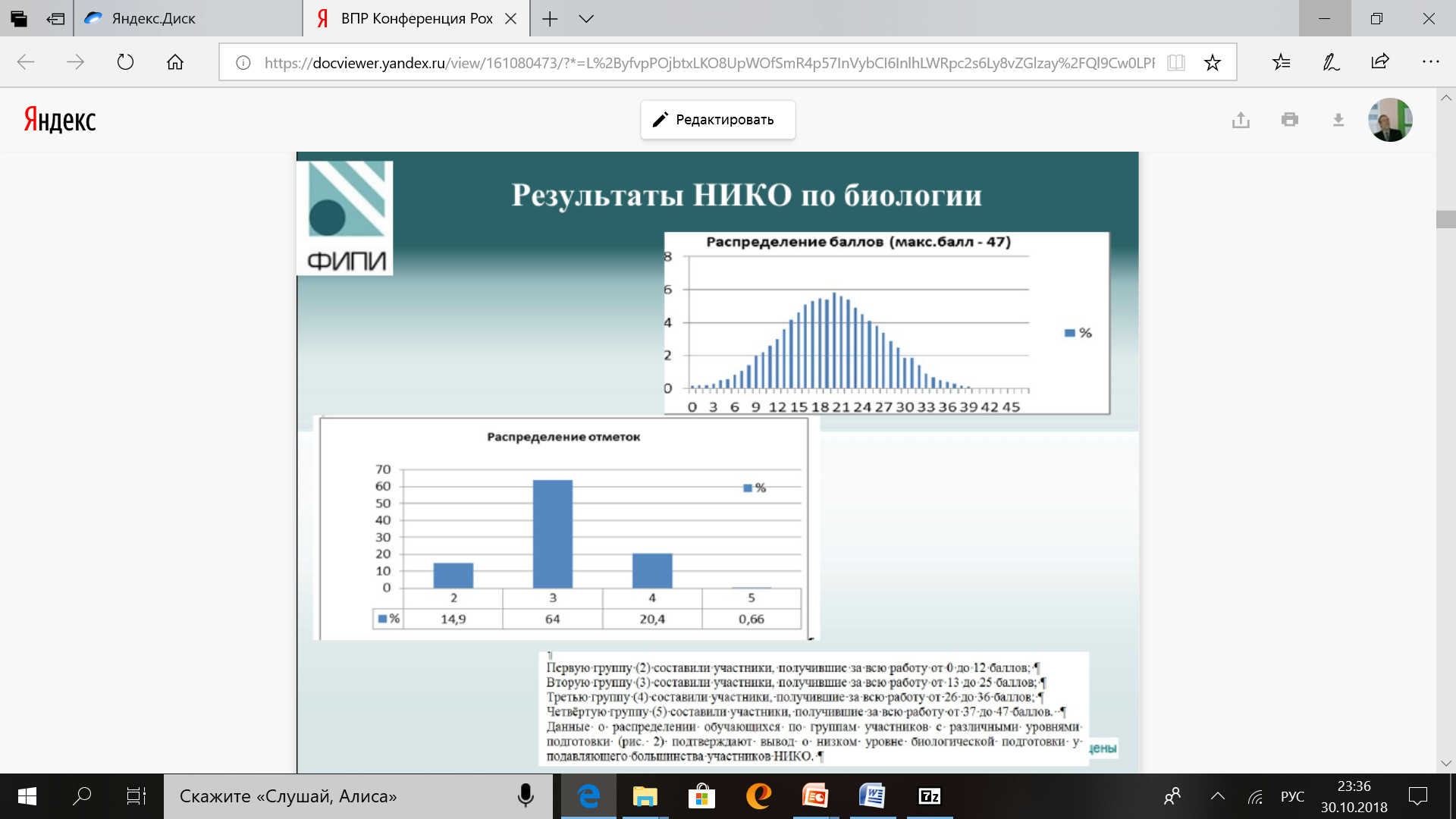 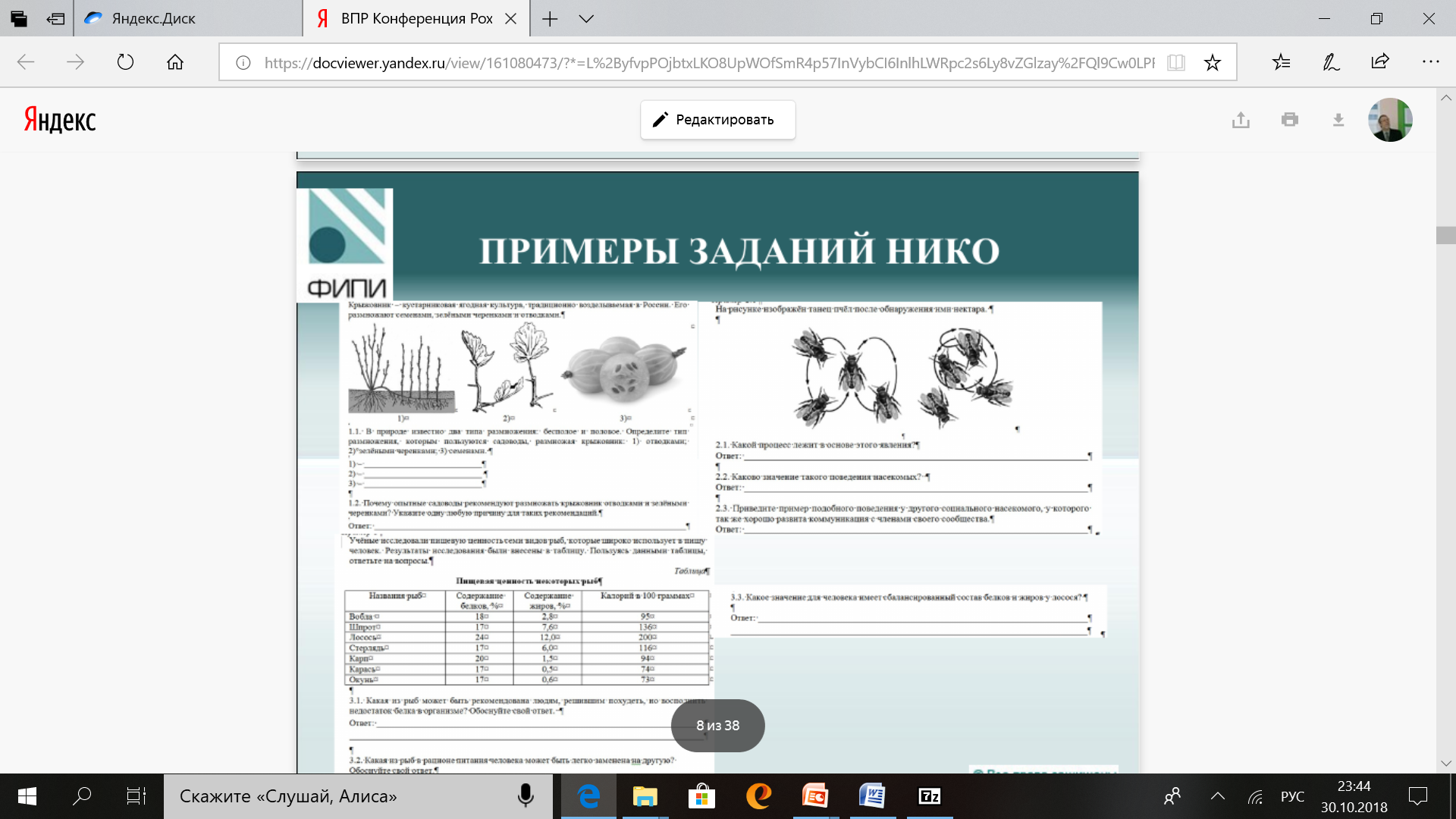 Общая статистика результатов ОГЭ по биологии  в 2018/17г.г.
Всего сдавали 7675/7573    

«2» - 50/107    «3»  -4307/4427    «4»  -2956/2725     «5»  -260/416

Общая статистика результатов основного государственного экзамена (ОГЭ) по биологии 

Год        Кол-во участников      Ср. балл                 Тестовый балл     Кол-во 100-балльн. 

2016             7737                        21,5                       50,2                           0 

2017/18         7573 /7675             24,5/24,3             50,7/50,9                     1/1
Невысокий процент выполнения заданий повышенного и высокого уровней сложности свидетельствует о недостаточной сформированности у выпускников основной школы умений распознавать и описывать на рисунках (фотографиях) органы цветковых растений, растения разных отделов, органы и системы органов человека; сравнивать биологические объекты и делать выводы на основе сравнения;  определять принадлежность биологических объектов к определенной систематической группе (классификация);  использовать приобретенные знания и умения в практической деятельности, объяснять причины наследственности и изменчивости; понимать процессы обмена веществ и превращения энергии, транспорта веществ, роста, развития, размножения, наследственности и изменчивости; включать в биологический текст пропущенные термины и понятия из числа предложенных; работать с текстом биологического содержания (понимать, сравнивать, обобщать). 
Затруднение вызывают задания со свободным ответом, требующие умений краткого письменного изложения знаний.
Выпускники 9-х классов не прошли полного обучения по программам ФГОС,  которые направлены на формирование метапредметных умений, отраженных в содержании экзаменационных материалов ОГЭ. Поэтому значительные затруднения у выпускников вызывают задания, требующие владения универсальными учебными действиями.
Для улучшения результатов государственного экзамена подготовку к нему следует начинать с первой четверти 9 класса, используя возможности урока (этап «Решаем задания ОГЭ»), консультации, курсы по выбору, домашние задания в формате КИМ ОГЭ и преимущественно в электронном виде [2;3].  
 Для своевременного выявления обучающихся, выбирающих биологию в качестве государственного экзамена, проводить рубежный контроль по заданиям, аналогичным демоверсии КИМ. 
Полезные рекомендации для проверки осознанности ответов на задания КИМ ОГЭ предлагают П.М. Скворцов, Я.В. Котелевская [4]. Для выполнения заданий с выбором одного верного ответа из четырёх предложенных необходимо развивать письменную речь учащихся,  что можно достичь простым приёмом: ответ на каждое тренировочное задание должен сопровождаться письменным пояснением, почему именно этот выбранный  ответ можно считать верным.
Например, выбор ответа на задание: «Как называется плод паслёновых растений картофеля и томата? (клубень, корнеплод,  корневище, ягода)» полезно подтвердить письменным объяснением примерно такого типа. Плод – это орган размножения цветковых растений. Картофель и томат – цветковые растения. Из перечисленных вариантов ответов к заданию к плодам относится только ягода. Корневище и клубень – это видоизмененные подземные побеги, корнеплод – утолщенный главный корень, приспособленный для отложения питательных веществ. Поэтому правильный ответ на задание – ягода.
      Методические рекомендации по оцениванию выполнения заданий ОГЭ с развернутым ответом содержатся на сайте ФИПИ [5].
Пример оценивания ответов на задание с развернутым ответом с комментариями.
Прочитайте текст «Развитие бычьего цепня» и выполните задания. 
РАЗВИТИЕ БЫЧЬЕГО ЦЕПНЯ
В кишечнике человека часто паразитирует бычий цепень. Он состоит из головки, короткой шейки и длинного лентовидного тела. На головке располагаются четыре круглые мускулистые присоски, с помощью которых паразит прикрепляется к стенкам кишки. Тело червя может достигать 4–10 м, состоит из многочисленных члеников. Рост червя и увеличение количества члеников продолжается всю жизнь. Новые членики образуются в области шейки. Вначале они очень маленькие, но по направлению к заднему концу тела увеличиваются. Червь всасывает пищу всей поверхностью тела, органы пищеварения у него отсутствуют.
    Размножение бычьего цепня происходит в организме основного хозяина – человека. Как и большинство других плоских червей, цепень – гермафродит. В каждом его членике, кроме самых молодых, имеется один яичник и множество семенников. Эти членики отрываются и с калом выходят наружу. За сутки червь производит около 175 000 яиц. Крупный рогатый скот может проглотить яйца цепня вместе с травой. В желудке промежуточного хозяина из яиц выходят микроскопические личинки с шестью крючками. 
    С их помощью личинки вбуравливаются в стенку желудка, попадают в кровь, разносятся по всему телу животного и проникают в мышцы. Здесь шестикрючные личинки растут и превращаются в финну. Финна – это пузырёк размером с горошину, внутри которого находится головка цепня с шейкой.
Пользуясь текстом «Развитие бычьего цепня» и собственными знаниями, опишите возможный путь паразита от больного животного, через торговую сеть, до места в теле человека, где взрослый червь может прожить до 15 лет
Содержание полного верного ответа и критерии оценивания приведены ниже.
1) Финна очень мелкая, и при плохом санитарном осмотре возможно попадание заражённого мяса в торговую сеть.
2) Купленное зараженное, плохо прожаренное мясо содержит живые финны.
3) Финна попадает в желудок, а далее проникает в тонкий кишечник, где превращается во взрослого червя.
Ответ, который  включает все перечисленные элементы и не содержит биологических ошибок, оценивается в 3 балла.
Если ответ включает названные выше элементы, но содержит  биологические ошибки или включает два из названных элементов и не содержит биологических ошибок, то выставляется 2 балла. 
Ответ, включающий один из названных элементов и не содержащий биологических ошибок или включающий два из названных выше элементов, но содержащий негрубые биологические ошибки, оценивается в 1 балл.
       Для подготовки к ОГЭ основным источником является сайт ФИПИ. 
Для понимания того, как нужно выполнять экзаменационную работу, следует в первую очередь ознакомиться с демонстрационным вариантом контрольных измерительных материалов (КИМ) ОГЭ текущего года. Демоверсии помогут составить представление о структуре КИМ, количестве заданий, их форме и уровне сложности. В демонстрационном варианте приведены критерии оценки выполнения заданий с развернутым ответом, которые дают представление о требованиях к полноте и правильности записи ответа. На сайте ФИПИ размещен открытый банк заданий ОГЭ [2]. Его можно использовать для самостоятельной подготовки к экзамену. Это поможет учащимся сориентироваться в экзаменационном материале, потренироваться в выполнении типовых заданий.
Динамика результатов ЕГЭ по биологии
Пермский край                                                            2018          2017         2016      2015 
Средний балл                                                               54,5          56,61        56           58,43 
Получили 100 баллов (чел)                                        0                  0             0               2
Количество участников ЕГЭ по биологии
Учебный предмет Биология             2015     2016        2017      2018
    чел.                                                      1491      1742       1785      1803
АНАЛИЗ РЕЗУЛЬТАТОВ ВЫПОЛНЕНИЯ ОТДЕЛЬНЫХ ЗАДАНИЙ ИЛИ ГРУПП ЗАДАНИЙ 2018/17 г.г.
*Подробнее см. «Подготовка учащихся к ЕГЭ» https://yadi.sk/i/yLttXvYUl80GMA 
 Обозначение задания в работе,  Проверяемые элементы содержания;             Проверяемые умения ; Уровень сложности задания ;  % выполнения
5 .Клетка как биологическая система. Строение клетки, метаболизм. Жизненный цикл клетки. Установление соответствия (с рисунком и без рисунка) знание сущности биологических процессов, явлений, общебиологических закономерностей; 
                                                                  П     40,5/42,1%
Установите соответствие между процессами и этапами энергетического обмена: к каждой позиции, данной в первом столбце, подберите соответствующую позицию из второго столбца.  
   ПРОЦЕССЫ                                                                              ЭТАПЫ ЭНЕРГЕТИЧЕСКОГО ОБМЕНА 
 А)  расщепление глюкозы в гиалоплазме                      1)  бескислородный
  Б)  синтез 36 молекул АТФ                                                 2)  кислородный   
  В)  образование молочной кислоты 
  Г)  полное окисление веществ до СО2 и Н2О 
  Д)  образование пировиноградной кислоты     
 Запишите в таблицу выбранные цифры под соответствующими буквами (12121)
13.Организм человека. Установление соответствия (с рисунком и без рисунка),знание основных методов изучения живой природы, наиболее важных признаков биологических объектов, особенностей строения и жизнедеятельности организма человека, гигиенических норм и правил здорового образа жизни, экологических основ охраны окружающей среды; 
                                                 П      46,4/46,2%
Установите соответствие между характеристиками и типами ткани человека: к каждой позиции, данной в первом столбце, подберите соответствующую позицию из второго столбца. 
   ХАРАКТЕРИСТИКИ                                                                                     ТИПЫ ТКАНИ 
 А)  обладает проводимостью                                                                        1) эпителиальная
 Б)  выполняет функцию опоры и питания                                                    2) соединительная  
 В)  образует наружный покров кожи                                                             3) нервная
 Г)  вырабатывает антитела 
 Д)  состоит из тесно прилегающих клеток 
 Е) образует серое вещество спинного мозга     
 Запишите в таблицу выбранные цифры под соответствующими буквами  (321213)
22 . Применение биологических знаний в практических ситуациях                       (практикоориентированное задание)
 применять знания в новой ситуации;  устанавливать причинно-следственные связи; анализировать, систематизировать и интегрировать знания; обобщать и формулировать выводы. 
                                        П       29,3/29,2% 
Известно, что в растительных клетках присутствуют два вида хлорофилла: хлорофилл a и хлорофилл b. Учёному, для изучения их структуры, необходимо разделить эти два пигмента. Какой метод он должен использовать для их разделения? На чём основан этот метод? 
 Элементы ответа: 1) метод хроматографии; 2) метод основан на разной скорости движения веществ смеси через адсорбент в зависимости от их молекулярной массы.  
                                                                    ИЛИ
Анализ результатов нарушения сцепленного наследования генов позволяет определить последовательность расположения генов в хромосоме  и составить генетические карты. Результаты многочисленных скрещиваний мух дрозофил показали, что частота нарушения сцепления между генами А  и В составляет 5 %, между генами А и С – 11%, между генами С и В – 6%. Перерисуйте предложенную схему фрагмента хромосомы на лист ответа, отметьте на ней взаимное расположение генов А, В, С и укажите расстояние между ними. Какая величина принята за единицу расстояния между генами? Как она называется?
Элементы ответа:
За единицу расстояния между генами принят 1% кроссинговера, эта величина названа морганидой.
Методы научного исследования
Метод – система логических операций, процедур, правил познания (доказательства, объяснения, проверки и т.д.)
Дифференциация методов – общие и частные

Общие – теоретические и практические
Частные – методы данной науки

Практические методы – наблюдение, измерение, эксперимент

Теоретические методы – сравнение, обобщение, анализ, синтез, математическое и компьютерное моделирование
задания
Выберите два верных ответа из пяти и запишите в таблицу цифры, под которыми они указаны.
 
С помощью светового микроскопа в растительной клетке можно изучать
 
1) структуру клеточной стенки
2) движение цитоплазмы с хлоропластами
3) выделение кислорода при фотосинтезе
4) ядро, оттесняемое вакуолью к периферии
5) строение хлоропласта
Выберите два верных ответа из пяти и запишите в таблицу цифры,  под которыми они указаны. 

Генеалогический  метод  эффективен при 
1) исследовании  родословных связей
2) изучении фенотипов однояйцевых близнецов
3) биохимическом исследовании крови
4) определении характера наследования признака
5) анализе результатов скрещивания в первом поколении
23 . Задание с изображением биологического объекта 
самостоятельно оперировать биологическими понятиями, обосновывать и объяснять биологические процессы и явления, грамотно формулировать свой ответ 
                                            В     20,2/24,4% 
На рисунках изображены скелет и отпечаток перьев и реконструкция вымершего животного, обитавшего 150–147 млн лет назад.  Используя фрагмент «Геохронологической таблицы», определите, в какой эре и каком периоде обитал данный организм?  Это животное учёные считают переходной формой. Назовите классы, к которым можно отнести изображённое животное. Какие черты внешнего строения позволяют отнести его к этим классам?
Элементы ответа: 1) Эра – Мезозойская; Период – Юрский; 2) к рептилиям животное можно отнести на основании наличия челюсти с зубами, длинного хвоста и развитых пальцев; 3) к птицам животное можно отнести на основании наличия перьевого покрова и крыльев .
24.Задание на анализ биологической информации 
самостоятельно оперировать биологическими понятиями, обосновывать и объяснять биологические процессы и явления, грамотно формулировать свой ответ 
                                                В     35,5/ 41,7% 
Найдите три ошибки в приведённом тексте. Укажите номера предложений,  в которых сделаны ошибки, исправьте их.
 (1)Все железы организма человека делятся на три группы: железы внешней, внутренней и смешанной секреции. (2)Секреты, образующиеся во всех железах внешней секреции, через выводные протоки поступают на поверхность тела. (3)Секреты желёз внутренней секреции по протокам поступают в кровь. (4)Железы внутренней секреции – эндокринные железы – выделяют биологически активные регуляторные вещества – гормоны. (5)Гормоны регулируют обмен веществ, влияют на рост и развитие организма, участвуют в регуляции всех органов и систем органов, процессов, протекающих на клеточном уровне. (6)Гормон поджелудочной железы – инсулин – регулирует содержание глюкозы в крови. (7)Гормон щитовидной железы – адреналин – повышает возбудимость нервной системы, учащает сердечные сокращения.  
 Содержание верного ответа и указания по оцениванию (правильный ответ должен содержать следующие позиции) 
Ошибки допущены в предложениях: 1) 2 – секреты, образующиеся во всех железах внешней секреции, через выводные протоки поступают не только на поверхность тела, но и в полости тела; 2) 3 – железы внутренней секреции протоков не имеют, поэтому секреты поступают непосредственно в кровь; 3) 7 – гормон щитовидной железы – тироксин, а адреналин – это гормон надпочечников.
25 . Обобщение и применение знаний о человеке и многообразии организмов 
применять знания в новой ситуации; устанавливать причинно- следственные связи; анализировать, систематизировать и интегрировать знания; обобщать и формулировать выводы. 
                                              В     20,2/ 30,9% 

В 1724 г. английский исследователь Стефан Хейлз провёл эксперимент,  в котором использовал ветки одного растения, одинаковые сосуды с водой  и измерительный инструмент – линейку. Он удалил с веток разное число листьев и поместил ветки в сосуды с равным количеством воды, а затем постоянно измерял уровень воды. С. Хейлз обнаружил, что уровень воды  в разных сосудах изменяется неодинаково.  Как изменился уровень воды в разных сосудах? Назовите процессы, которые можно фиксировать, измеряя уровень воды. Сформулируйте закономерность, установленную С. Хейлзом. 
Элементы ответа: 1) уровень воды изменился в соответствии с количеством листьев на ветке: чем больше листьев на ветке, тем меньше воды оставалось в сосуде; 2) измерение уровня воды позволяет получать данные о процессе поглощения и испарения воды растением; 3) С. Хейлз установил закономерность: количество поглощаемой растением воды прямо пропорционально общей площади поверхности листьев.
26. Обобщение и применение знаний в новой ситуации об эволюции органического мира и экологических закономерностях 
применять знания в новой ситуации; устанавливать причинно- следственные связи; анализировать, систематизировать и интегрировать знания; обобщать и формулировать выводы; 
В    19,9/33,7%
Какие процессы обеспечивают постоянство газового состава атмосферы (кислорода, углекислого газа, азота)? Приведите не менее трёх процессов  и поясните их. 
  Содержание верного ответа и указания по оцениванию (допускаются иные формулировки ответа, не искажающие его смысла) 
Элементы ответа: 
1) при фотосинтезе регулируется концентрация кислорода и углекислого газа: выделяется кислород и поглощается углекислый газ; 2) при дыхании и брожении регулируется концентрация кислорода и углекислого газа: поглощается кислород и выделяется углекислый газ; 3) в результате азотфиксации бактериями поглощается молекулярный азот из атмосферы, при денитрификации азот выделяется.
27. Решение задач по цитологии на применение знаний в новой ситуации 
решать биологические задачи, оценивать и прогнозировать биологические процессы, применять теоретические знания на практике 
                                                  В     30,5/41,0% 
Известно, что все виды РНК синтезируются на ДНК-матрице. Фрагмент молекулы ДНК, на которой синтезируется участок центральной петли тРНК, имеет следующую последовательность нуклеотидов: ГЦТТЦЦАЦТГТТАЦА. Установите нуклеотидную последовательность участка тРНК, который синтезируется на данном фрагменте, и аминокислоту, которую будет переносить эта тРНК в процессе биосинтеза белка, если третий триплет соответствует антикодону тРНК. Ответ поясните. Для решения задания используйте таблицу генетического кода.
Схема решения задачи включает: 1) нуклеотидная последовательность участка тРНК: ЦГААГГУГАЦААУГУ; 2) нуклеотидная последовательность антикодона УГА (третий триплет) соответствует кодону на иРНК АЦУ; 3) по таблице генетического кода этому кодону соответствует аминокислота ТРЕ, которую будет переносить данная тРНК
28. Решение задач по генетике на применение знаний в новой ситуации. 
решать биологические задачи, оценивать и прогнозировать биологические процессы, применять теоретические знания на практике 
                                       В     35,3/  48,7%
По изображённой на рисунке родословной определите и обоснуйте генотипы родителей, потомков, обозначенных на схеме цифрами 1, 6, 7. Установите вероятность рождения ребёнка с исследуемым признаком у женщины под № 6, если в семье её супруга этот признак никогда  не наблюдался. 

В модели КИМ ЕГЭ 2019 г. Вместо задания  2 с множественным выбором   (2 балла) включено задание на работу с таблицей (1 балл). Максимальный первичный балл – 58 (в 2018 г. – 59).
Подробней: Рохлов В.С. Особенности экзаменационной модели ЕГЭ по биологии в 2019 г// https://yadi.sk/i/DJ-WPxw_LDAR8w
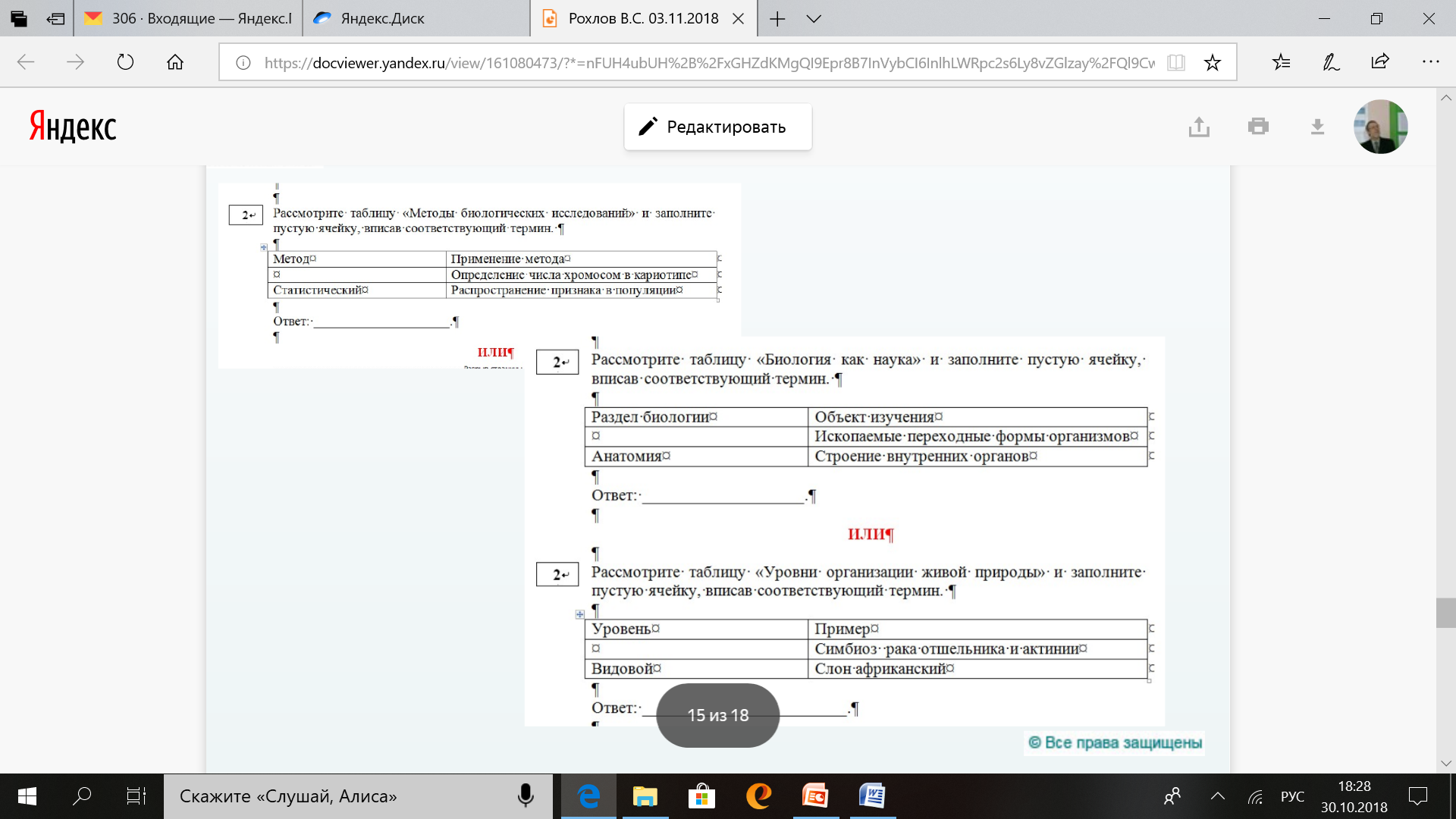 РЕКОМЕНДАЦИИ
 1. Результаты экзамена показали необходимость  особое внимание уделить разделу «Организм человека и его здоровье». Затруднения вызвали задания, связанные с темами  "Нервная и эндокринная системы. Нейрогуморальная регуляция процессов жизнедеятельности организма как основа его целостности, связи со средой" , "Анализаторы. Органы чувств, их роль в организме. Строение и функции". 
2. Рекомендуется уделять больше внимания разделу "Эволюция живой природы", подробно разбирать закономерности и пути эволюции, рассматривать биологические концепции на примерах конкретных групп организмов.                                                       
3. Необходимо развивать навык работы с рисунками и схемами, шире использовать иллюстративный материал для объяснения биологических закономерностей на конкретных примерах.            
4. При подготовке учащихся к решению цитологических задач важно развивать их  умение обосновывать последовательность своих действий.  Генетические задачи требуют не только составления схем решения, но и объяснения.
5. Широко использовать в ходе подготовки информацию официального сайта ФИПИ 
(Методические материалы для председателей  и членов региональных предметных комиссий по проверке выполнения заданий с развернутым ответом экзаменационных работ ОГЭ - http://www.fipi.ru/sites/default/files/document/1521478584/bi_2018_oge.doc; Методические рекомендации для учителей, подготовленные на основе анализа типичных ошибок участников ЕГЭ – http://www.fipi.ru/sites/default/files/document/1535371807/biologiya_2018.pdf ;        
Сборник тренировочных материалов для подготовки к государственному выпускному экзамену по БИОЛОГИИ для обучающихся по образовательным программам основного общего образования - http://www.fipi.ru/sites/default/files/gve-9_biologiya_tren.pdf и др.).
Для повышения качества предметной подготовки  обучающих и контрольных мероприятий  нужно сокращать количество заданий репродуктивного характера (на воспроизведение биологических фактов),  увеличивать количество заданий на проверку следующих умений: 
определять биологические понятия, устанавливать объем и соотношение понятий;
сравнивать и классифицировать биологические объекты, явления и процессы, определять основание для классификации; 
 применять биологические знания, т.е. подтверждать, конкретизировать теоретические положения примерами, биологическими фактами; 
 обосновывать биологические явления и процессы; 
 анализировать, т.е. устанавливать взаимосвязи между биологическими объектами и процессами (часть-целое, временные, пространственные, причинно-следственные связи); 
прогнозировать и обосновывать прогнозы. 
Для проверки уровня сформированности общих учебных умений (универсальных учебных действий), а также на этапе их развития необходимо широко использовать задания, для выполнения которых не требуется специальных биологических знаний, а вся необходимая биологическая информация представлена в содержании (тексте, таблице, графике, схеме, рисунке и проч.) Для развития исследовательских навыков учащихся необходимо применять задания на анализ результатов реальных биологических наблюдений, исследований и экспериментов, выдвижение гипотез, прогнозирование их возможных результатов и  формулировку выводов.
Для качественного освоения учебного материала необходимо развивать навыки:
Осмысленного чтения учебного текста
Постановки вопросов к тексту
Понимания контекста
Внимательного чтения задания
Понимания смысла содержания вопроса или задачи
Формулировки ответа на вопрос в соответствии с его содержанием
Информационные источники

1. Федеральный институт педагогических измерений. Демоверсии, спецификации, кодификаторы ОГЭ - http://www.fipi.ru/Oge-i-gve-9/demOversii-sPeciFikacii-kOdiFikatOry
2. Решу ОГЭ. Биология .-  https://bio-oge.sdamgia.ru/  
3. Открытый банк заданий ОГЭ. Федеральный институт педагогических измерений. - http://www.fipi.ru/Oge-i-gve-9/demOversii-sPeciFikacii-kOdiFikatOry   
4. Скворцов П.М., Котелевская Я.В. ОГЭ 2018. Биология. Я сдам ЕГЭ. Типовые задания. Технологии решения. – М.: Просвещение, 2018.
5. Биология. Методические рекомендации по оцениванию выполнения заданий ОГЭ с развернутым ответом //В.С.Рохлов, П.М.Скворцов. – М.: ФИПИ, 2018.
6. Лернер Г.И. Основной государственный экзамен. Биология. Комплекс материалов для подготовки учащихся. Учебное пособие //Г.И.Лернер. – М., Интеллект Центр, 2017.
7. Богданов Н.А. ОГЭ 2017. Биология. 9 класс. Основной государственный экзамен. Типовые тестовые задания. – М.: Изд-во Экзамен.